非遗文化系列课程（2）—— 人与自然篇
微课宇宙队
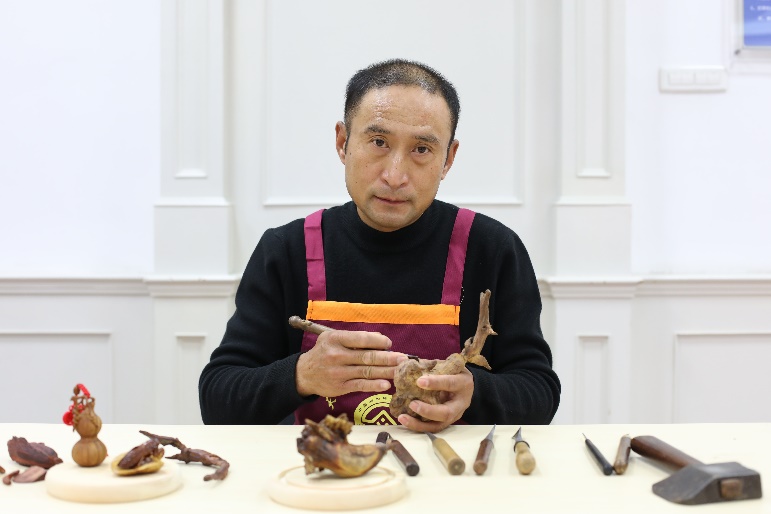 Wood Carving Master Yang Changxiang
木雕大师 杨长祥
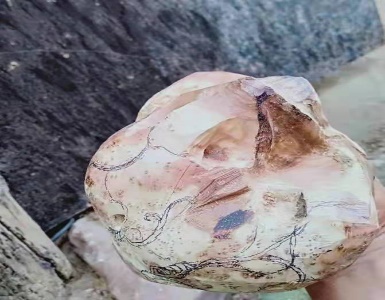 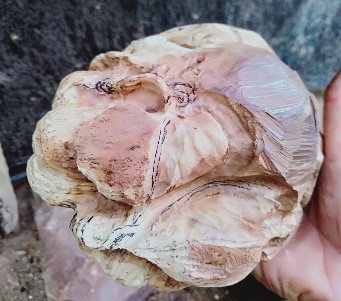 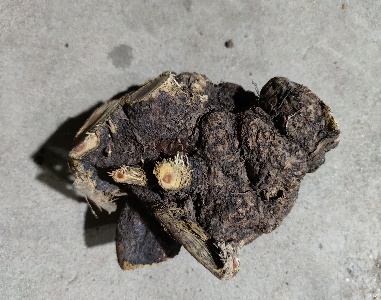 Materials Getting
取材
Conception
构思
Design
设计
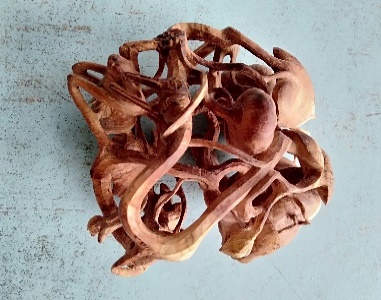 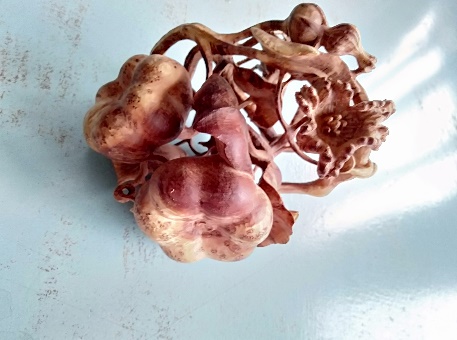 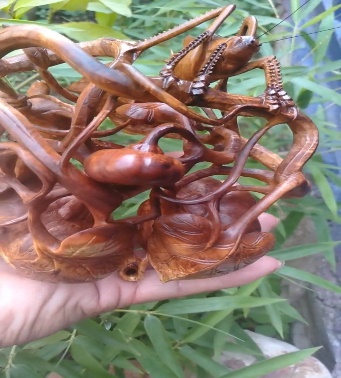 Processing    加工
Finished Product   成品
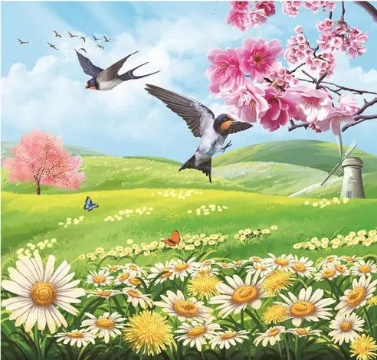 respect for and conform to nature
尊重自然、顺应自然
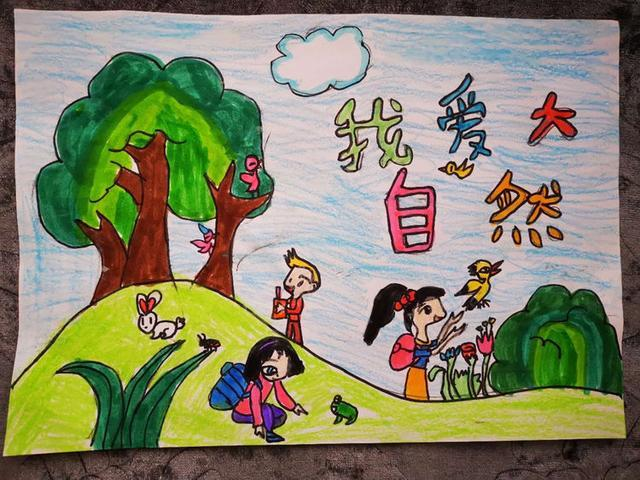 课堂测试：下列哪一张图片符合中国人所提倡的人与自然的关系？
Testing: Which of the following images conforms to the relationship nature and human advocated by the Chinese?
①
②
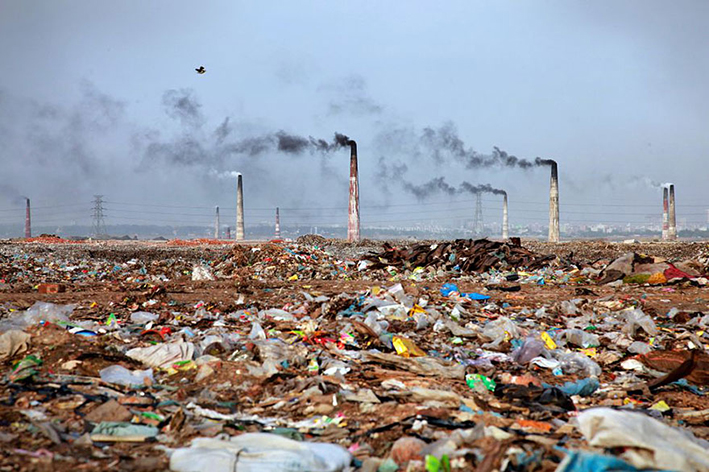 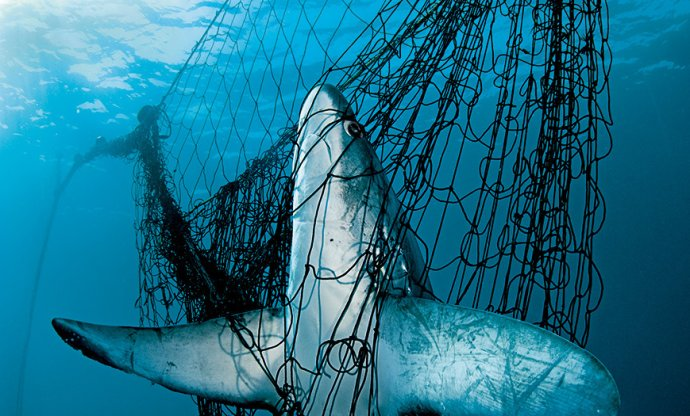 ③
④
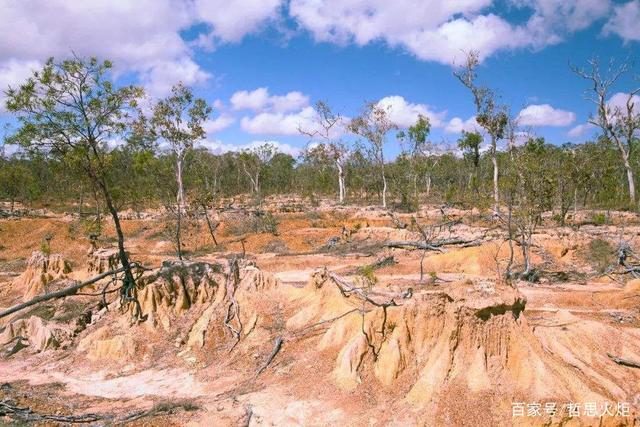 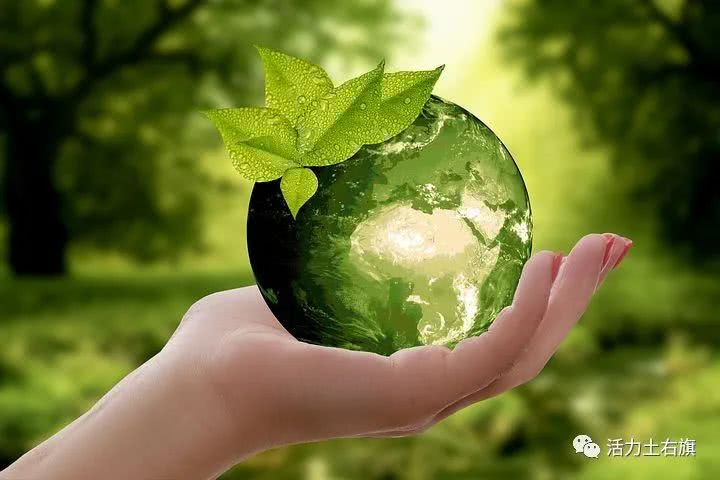 谢谢观看Thank you